Catholics ~ Priests
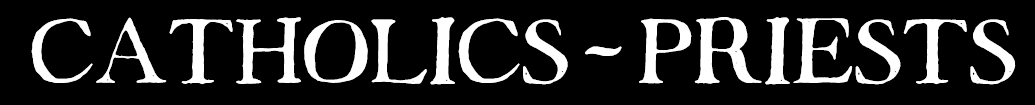 Challenge 8
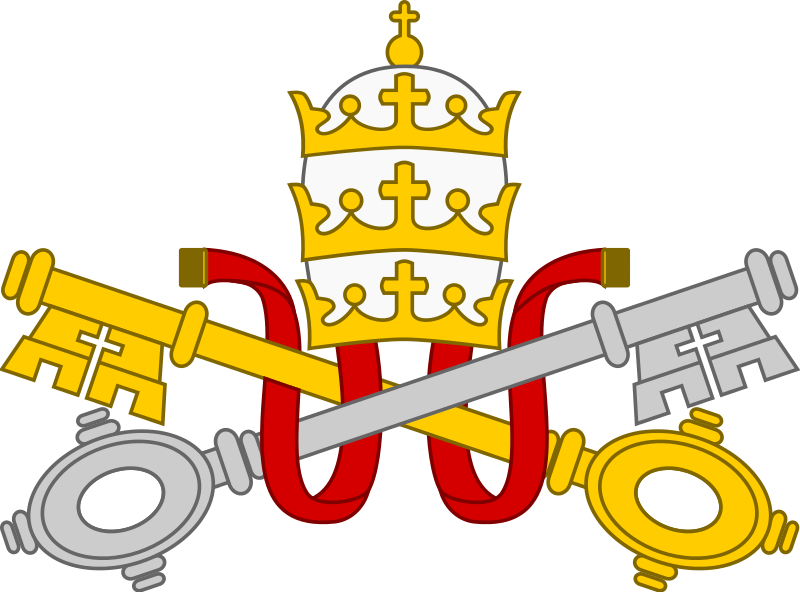 Challenge 8
Create a table on the advantages and disadvantages of living a holy life in the 21st Century.